Uporaba IKT-a u nastavi-primjer:kako upotrijebiti mikro:bit i set za zalijevanje
OS EUGENA KUMIČIĆA, SLATINA
Rajka Avirović Gaća, učiteljica prirode
Darko Vencl, učitelj informatike
Željka Novotni, učiteljica razredne nastave
Učenici članovi školske zadruge, sekcija eko vrt
CILJ PROJEKTA
Uzgojem sadnica ljekovitog bilja nevena uz pomoć seta za zalijevanje i bez njega uvidjeti prednosti i nedostatke automatizacije zalijevanja
METODE I POSTUPCI
Uzgojiti sadnice ljekovitog bilja nevena uz pomoć seta za zalijevanje i  
 sadnice ljekovitog bilja nevena bez seta za zalijevanje

Potrebno nam je: sjeme nevena, zemlja i posude za sadnice

Postupci: U posude staviti sjeme nevena i pratiti razvoj sjemena do sadnice na oba načina. Mjeriti količinu vlage, temperaturu i pH tla te temperaturu prostorije uz pomoć uređaja LabDisc
UPORABA DOBIVENIH SADNICA
Dobivene sadnice planiramo posaditi u naš školski spiralni eko vrt ljekovitog bilja
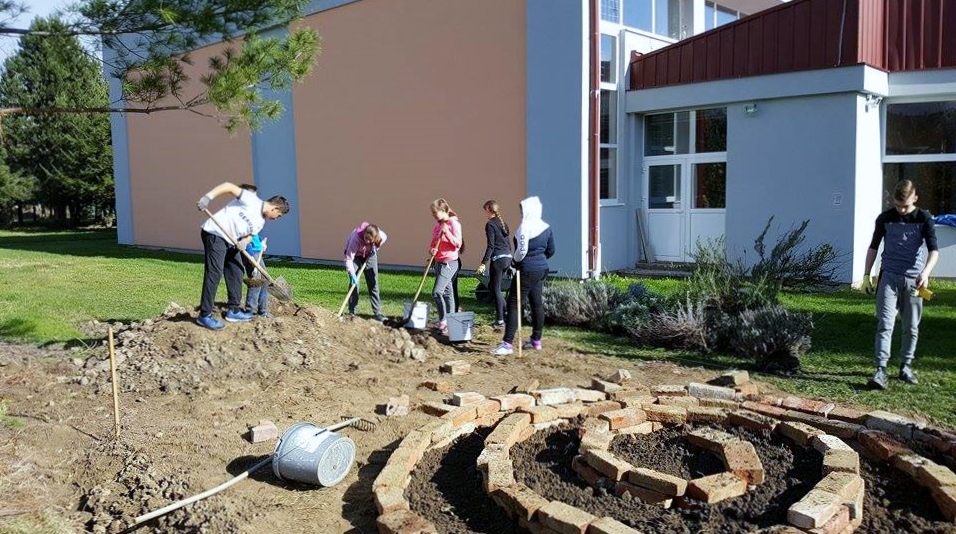 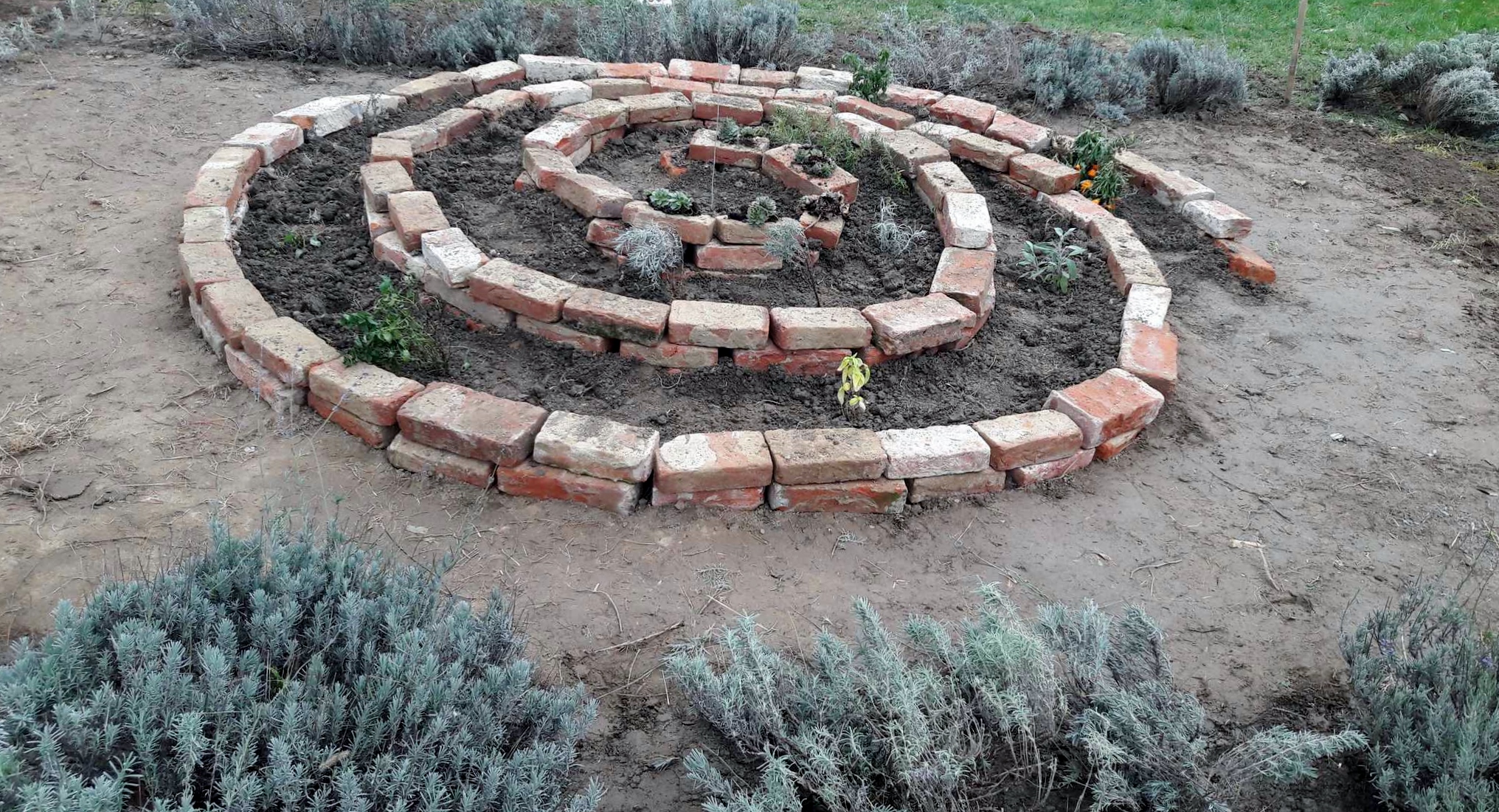 Provedba projekta
U dvije posude posijali smo jednak broj sjemena  ljekovite biljke nevena
Jednu posude zalijevali smo uz pomoć seta za zalijevanje, dok smo drugu zalijevali ručno
Uvjeti uzgoja su bili su kontrolirani i ujednačeni kod uzgoja sadnica u obje posude
Tablica 1. Uvjeti uzgoja sadnica
Slika 1. uređaj Labdisc uz pomoć kojega smo mjerili uvjete uzgoja sadnica
Slika 2.Zalijevanje sadnica nevena uz pomoć microbita u Posudi 1
Zaključak
S obzirom na činjenice da su:
U obje posude stavljene iste količine sjemena ljekovite biljke nevena
Uvjeti u obje prostorije u kojima se uzgajalo  gotovo isti

Možemo zaključiti da na broj dobivenih sadnica utječe sustav za automatsko zalijevanje jer na taj način biljka dobiva u  određenom trenutku potrebnu količinu vode
POSUDA 2-ručno zalijevanje
POSUDA 1 – automatsko zalijevanje
Slika 3. Posuda 2.-ručno zalijevanje(s lijeve strane) i Posuda 1- zalijevanje uz pomoć mikrobita ( s desne strane )
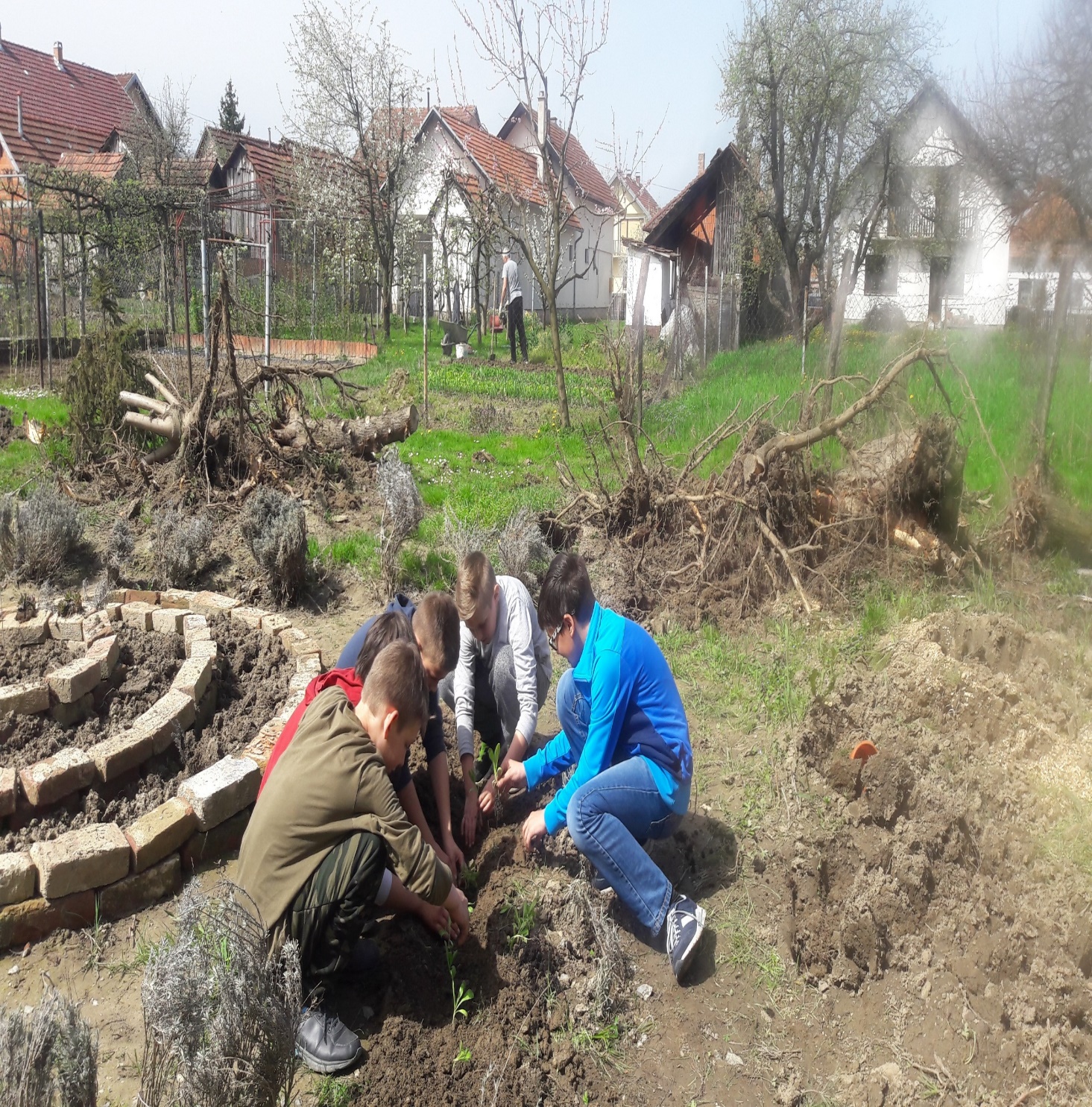 Slika 4. Stavljanje sadnica nevena u školski eko vrt ljekovitog bilja
Cvijet nevena koristimo u školskoj zadruzi Zalatnuk za pripremu macerata od nevena masti od nevena i čaja
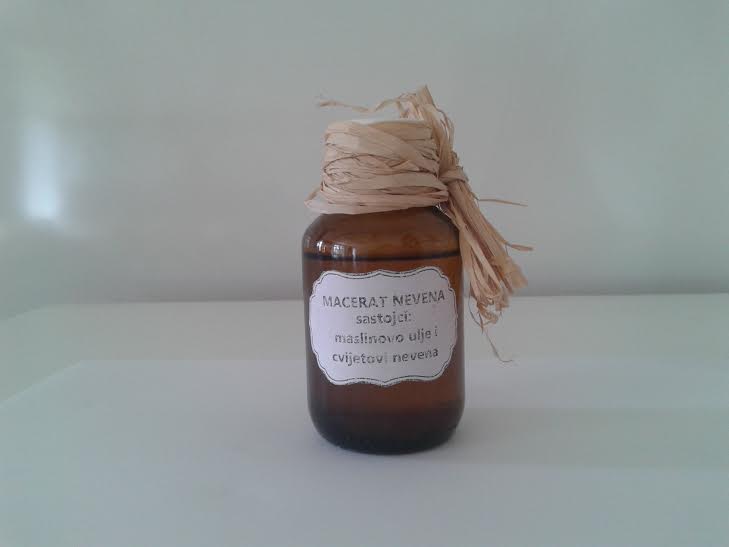 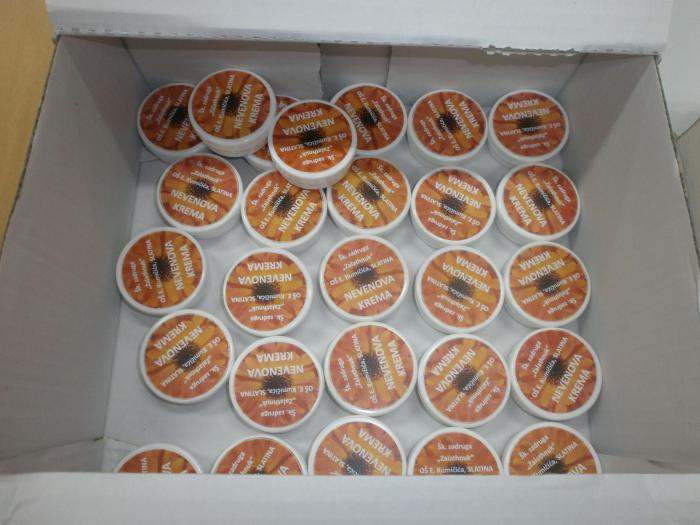 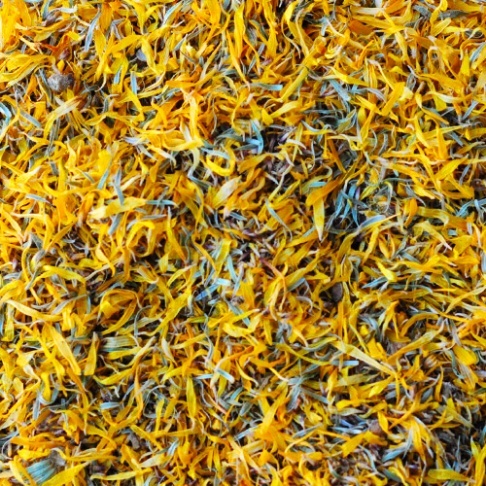 Sl.5-macerat nevena
Sl.6-mast od nevena
Sl.7- čaj od nevena
Po završetku projekta možemo zaključiti da set za automatsko zalijevanje biljaka ima samo prednosti u usporedbi s klasičnim ručnim zalijevanjem
Takav način zalijevanja je puno bolji jer smo uzgojili više sadnica, a samim time dobit ćemo i više cvjetova nevena kojih ćemo koristiti u proizvodnji raznih prirodnih eko  proizvoda